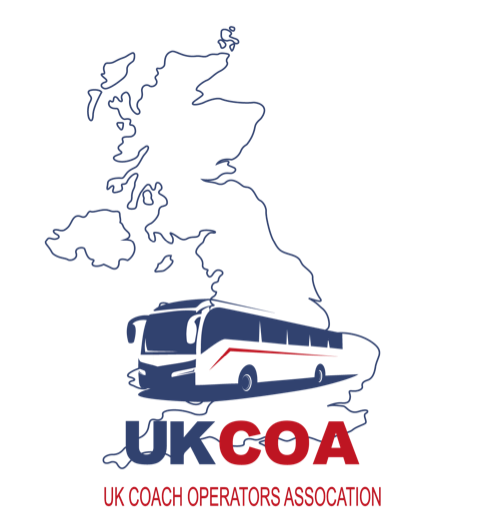 Uk Coach Operators Association
Sub-group update
PSVAR & AIR
Drivers Hours / Training
Fuel & Decarbonisation
School Services
Women in Bus & Coach
Driver Academy
Holiday Bonding
Marketing
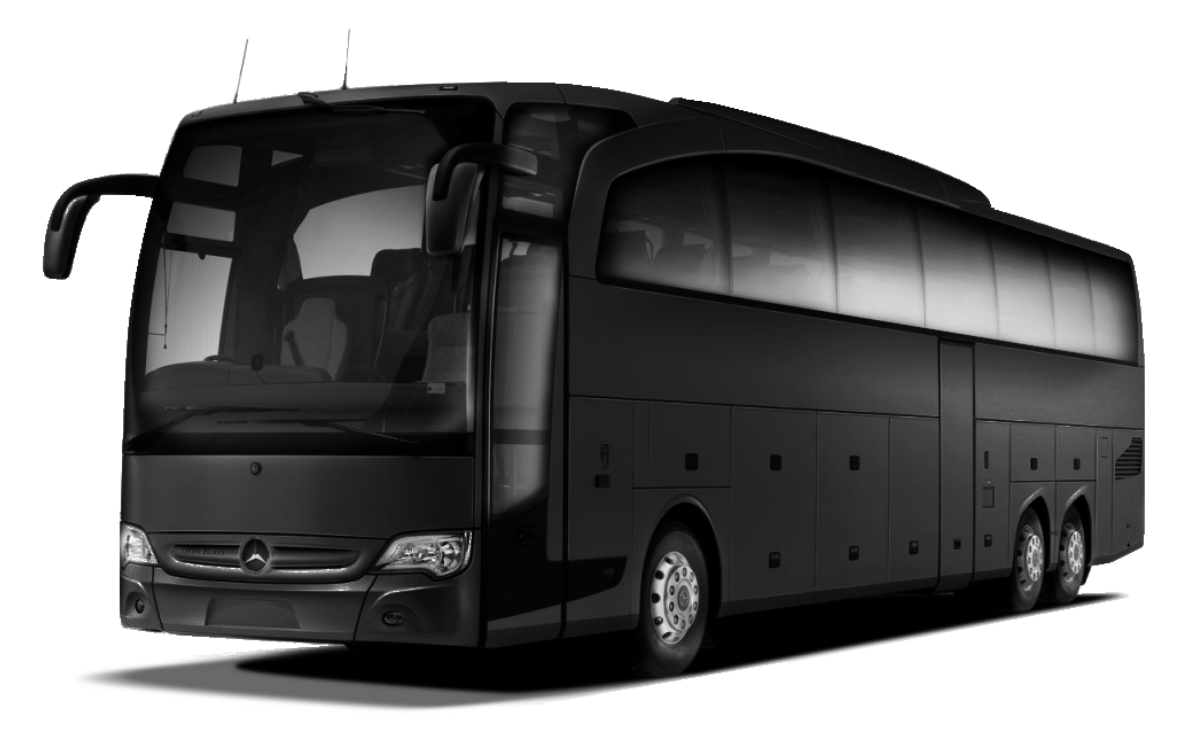 driver's hours / TRAINING
Developing the Sub-Group – Volunteer members identified, collating ideas, and first meeting to be held imminently. 
Legislative Review – We are identifying potential changes that maximise benefits to coach operators. 
Member Engagement is Key – Your insights and feedback are crucial in shaping our approach.  What specific legislative changes or challenges would you like us to address?
Stephen Telling
FUEL & decarbonisation
ZEMO Members & TSC Meetings

Items Raised by Richard Telling
Lack of Zero Emission coach makes & models. 
Design issues with current models – Reduced seating / luggage space and increased weight compared to diesel equivalents.
Insufficient rapid charging infrastructure
Huge costs involved to install required electrical supplies at depots
Increased costs to switch to HVO (£160+ pv/pm)
No funding support
Richard Telling
Women in bus & coach
Event at London Transport Museum this evening
Margaret O’Kane in attendance
Blue Plaque unveiling honouring Jill Viner
The first female bus driver for London Transport (TfL) in 1974
Rose Williams
Driver academy
Simplified guidance developed and waiting to be signed off by DWP
Funding available nationally (upon DWP assessment)
No lower or upper limit on vacancies
£2500avg saving on training per driver
Driver remains on benefits until training completed
Carl Widdowson, DWP’s Recruitment and Employment Sales Manager will be speaking future members meeting to address concerns and highlight benefits.
Mark Anderson
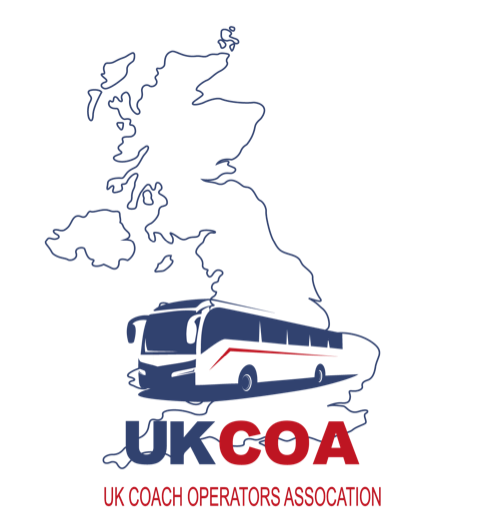 Uk-coa.co.uk
Info@uk-coa.co.uk
0333 7333 222